По заказу
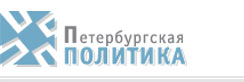 Социологическое исследование «Структура непутинского электората»
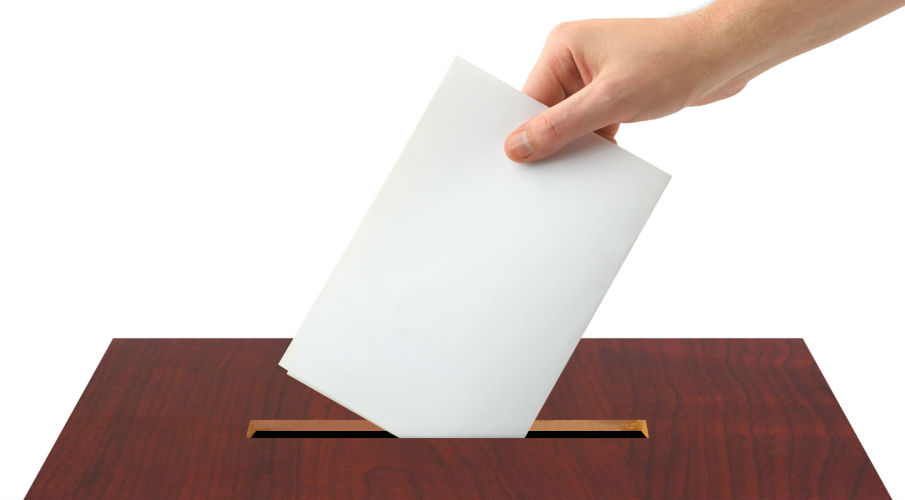 Москва, 4 декабря 2017
Методология исследования
2
Целевая аудитория
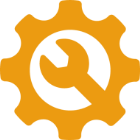 Мужчины, женщины в возрасте старше 18 лет.
Имеют право голосовать на выборах.
Метод исследования
Общероссийский опрос избирателей, личные формализованные интервью по месту жительства.
 Выборка репрезентирует население России по федеральному округу, типу населенного пункта (города с численностью свыше 1 млн. человек,  от 500 тыс. до  1 млн. человек, от 250 тыс. до 500 тыс. человек, от 100 тыс. до 250 тыс. человек, менее 100 тыс. человек, сельская местность), по полу и возрасту.
 Выборка 2400 человек. Статистическая погрешность 2,0%.
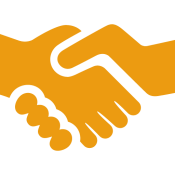 Электоральный рейтинг
3
Вы собираетесь голосовать за В.Путина или за другого кандидата?
За кого проголосовали бы?
Представлены голоса без учета тех, кто собирается голосовать за В.Путина
За 100% респондентов принималась совокупность ответов тех, кто собирается принять участие в выборах и определился в выборе одного из кандидатов (80 % ответов). Исключены ответившие: «не пойду на выборы»– 11%, «испорчу/заберу бюллетень» - 1%, «затрудняюсь ответить» - 8%.
Q1 Если бы выборы Президента РФ состоялись в ближайшее воскресенье проголосовали ли Вы за В.Путина или за другого кандидата?
Q1а Если бы выборы Президента РФ состоялись в ближайшее воскресенье, можете ли Вы сказать, что определились, за кого из кандидатов  проголосуете?
Электоральный антирейтинг
4
За кого не будут голосовать
Q4. За кого из этих кандидатов на пост Президента РФ Вы не проголосуете никогда и ни при каких обстоятельствах?
Выборка: респонденты, которые пойдут на выборы, но не будут голосовать за В.Путина, не испортят бюллетень.
5
Причины поддержки и барьеры выбора кандидатов
Причины поддержки кандидатов
6
Q2. Назовите три основные характеристики, почему Вы поддерживаете именно этого кандидата? 
Выборка: респонденты, которые пойдут на выборы, но не будут голосовать за В.Путина, не испортят бюллетень.
Причины поддержки кандидатов
7
Владимир Жириновский
Геннадий Зюганов
Q2. Назовите три основные характеристики, почему Вы поддерживаете именно этого кандидата? 
Выборка: респонденты, которые проголосовали бы за конкретного кандидата.
Причины поддержки кандидатов
8
Сергей Миронов
Григорий Явлинский
Q2. Назовите три основные характеристики, почему Вы поддерживаете именно этого кандидата? 
Выборка: респонденты, которые проголосовали бы за конкретного кандидата.
Причины поддержки кандидатов
9
Алексей Навальный
Ксения Собчак
Q2. Назовите три основные характеристики, почему Вы поддерживаете именно этого кандидата? 
Выборка: респонденты, которые проголосовали бы за конкретного кандидата.
Барьеры выбора кандидата
10
Q3. В каком случае Вы не проголосуете за кандидата в Президенты РФ ни при каких обстоятельствах?  
Выборка: респонденты, которые пойдут на выборы, но не будут голосовать за В.Путина, не испортят бюллетень
11
Политические воззрения жителей
Политические взгляды
12
Q5. Как бы Вы охарактеризовали свои политические взгляды?  
Выборка: респонденты, которые пойдут на выборы, но не будут голосовать за В.Путина, не испортят бюллетень
Основные проблемы в стране
13
Q6. Что на текущий момент Вас больше всего не устраивает в положении дел в стране? 
Выборка: респонденты, которые пойдут на выборы, но не будут голосовать за В.Путина, не испортят бюллетень
14
Медиаисточники
Источники информации о политической и общественный жизни
15
Q7.  Из каких источников Вы получаете информацию о политической и общественной жизни страны?  
Выборка: респонденты, которые пойдут на выборы, но не будут голосовать за В.Путина, не испортят бюллетень